Revionics Reporting
5 October 2021
Agenda
Navigation basics 
Hints, Tips & FAQ’s 
Dashboards & Summary 
Pricing Reports 
Export History & Compliance 
Operational Reports (Exceptions) 
Planning - Scenario Explorer 
Sales Reports 
Value Measurement  
Appendix: Methodology Used
2
Navigation
Accessing reports
Navigating folders
Running a report
3
Accessing Reporting
All users can open reporting from portal header tabs
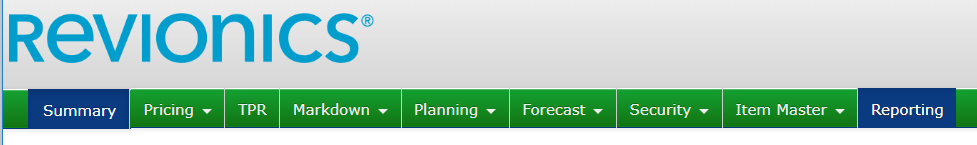 Open reporting in a new tab
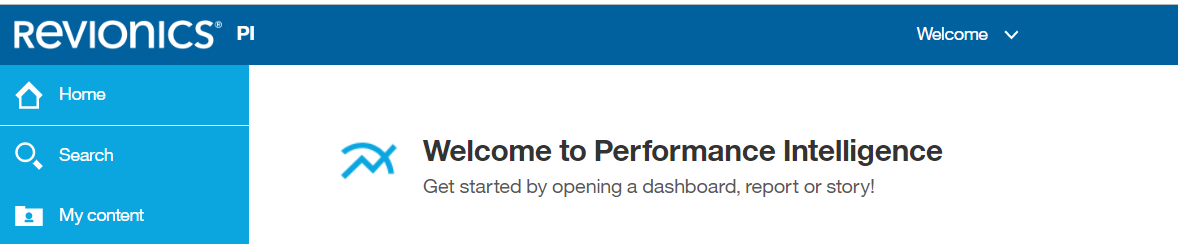 4
Welcome Page
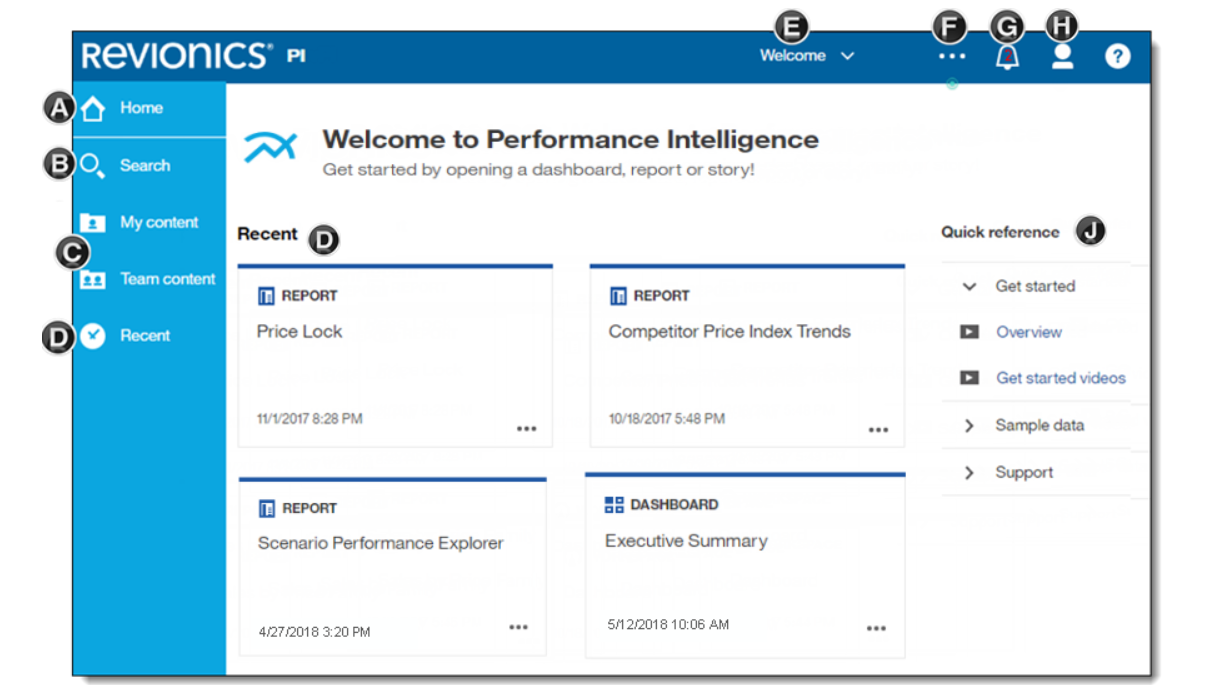 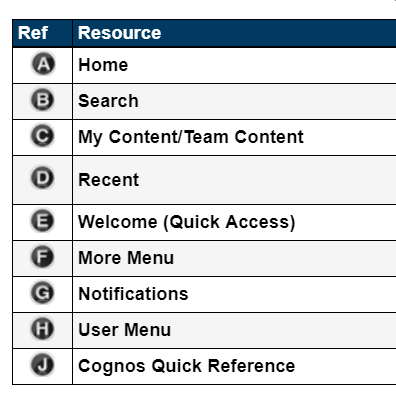 5
Help Guide
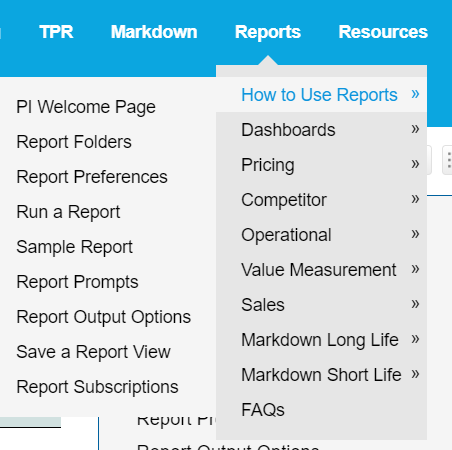 Library of Information Available
Detailed user guide and explanation of reports and methodology
6
Report Folders
Default Reports Content
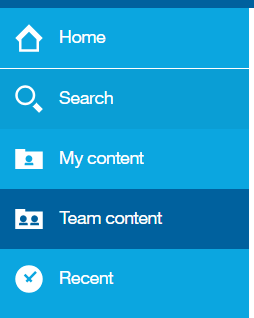 Standard reports are in 
	Team Content> Performance Intelligence

My content is for user saved views

Team content>Custom views for shared views
7
Running a report navigations
Prompts for criteria and filter selection
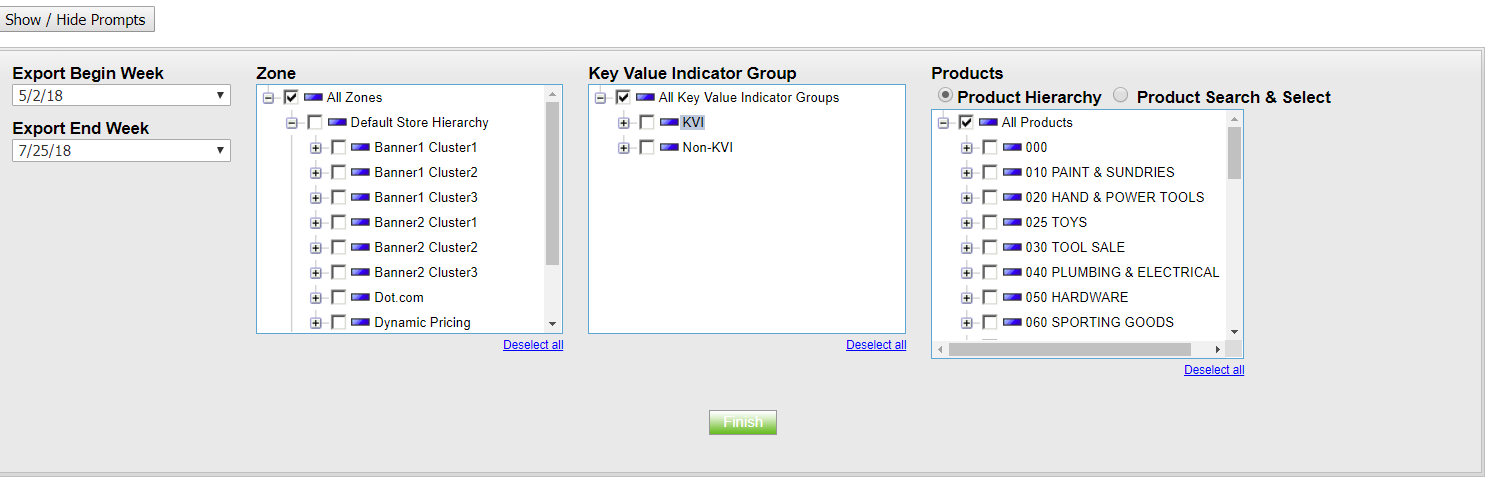 8
Performance Intelligence 
Dashboards
9
Value Measurement by Strategy Dashboard
A – Allows to view revenue, profit, and unit lifts by pricing strategy for a selected week.  	
B – Options to further break down the analysis by product and for exported prices.

Global Filters (affect all tabs)
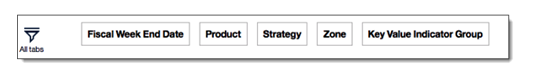 10
Value Measurement by Strategy Dashboard
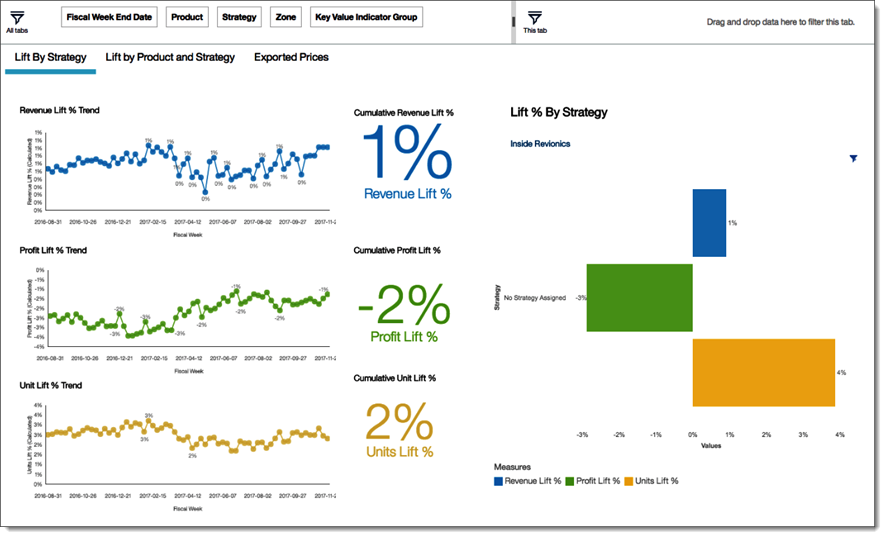 View weekly trends and cumulative values for revenue, profit, and unit lift.

On the right, view a breakdown of lifts by the strategies associated with prices exported from Revionics (only one strategy shown in example).
Lift by Strategy tab
11
Value Measurement by Strategy Dashboard
Heat map comparison of lifts across product hierarchy nodes and strategies.
Lift by Product and Strategy tab
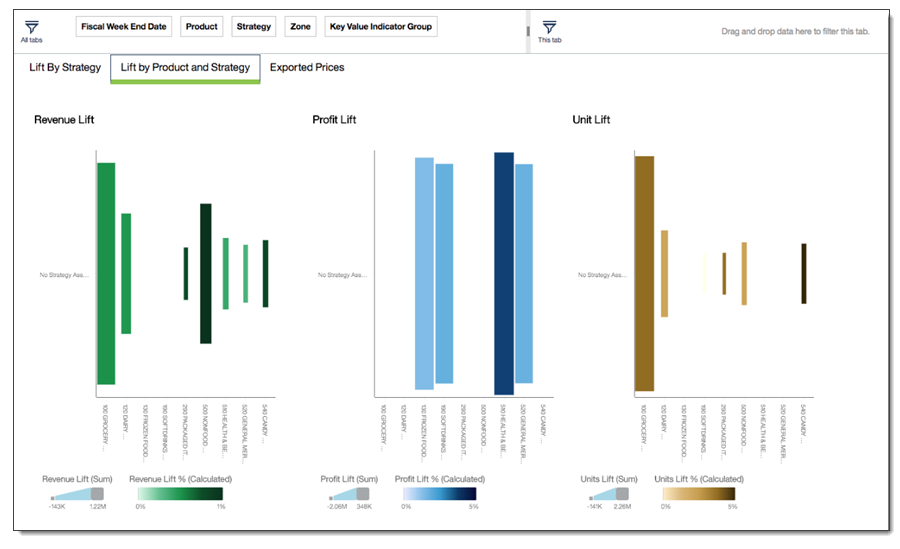 12
Value Measurement by Strategy Dashboard
Exported Prices tab
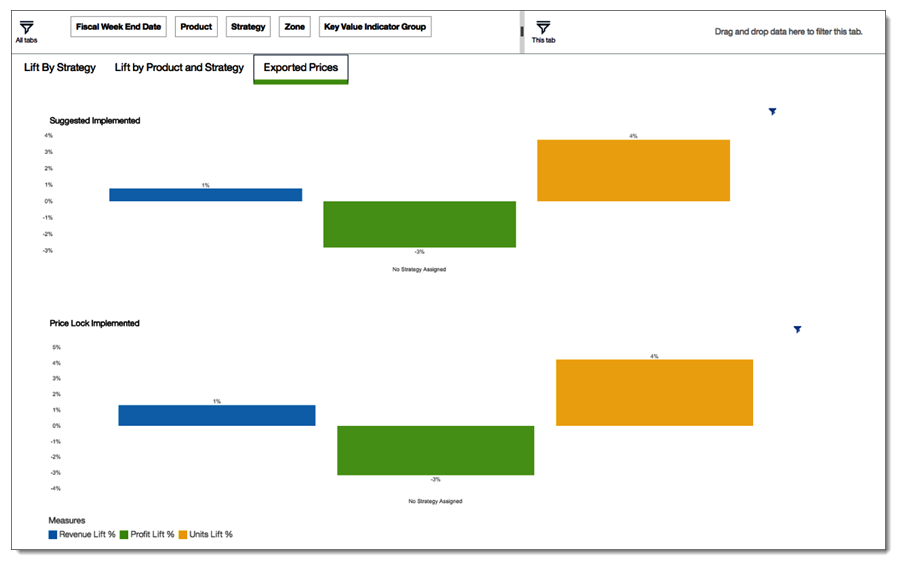 Comparison of lifts by strategy for exported prices that were Suggested Implemented versus price locks.
13
Performance Intelligence
Exports & Compliance
14
Export Classification
Classification Based on Implementation of Prices
Price Lock Implemented
Suggested Implemented
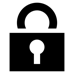 Inside Revionics
A price was locked within Revionics using insights from optimization
Revionics recommended a price and it was exported and implemented
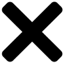 No Change
A Price may have been recommended but was not exported and was not changed
Not Implemented
Export Overridden
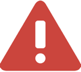 Outside Revionics
Revionics recommended a price and it was exported but changed prior to implementing
Revionics recommended a price and it was exported but never implemented
15
Export Compliance by Acceptance
Trends by Week
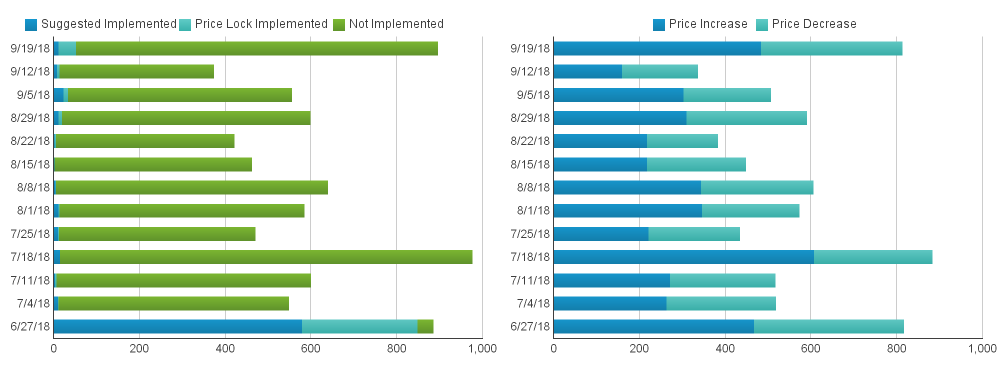 16
Performance Intelligence
Scenario Explorer – Planning
17
Scenario Explorer
Overview
Compare individual scenarios from a number of different perspectives, evaluate various metrics across these scenarios, and understand how the constituent factors contribute to a scenario’s forecast.

Collection of dashboards that allow evaluation of scenarios within a price model based on:
Financial Impact
Price Change Impact
Pricing Module Impact 
Constraint Impacts

Reports help choose the best scenario to maximize your objectives.
18
Scenario Summary Tab
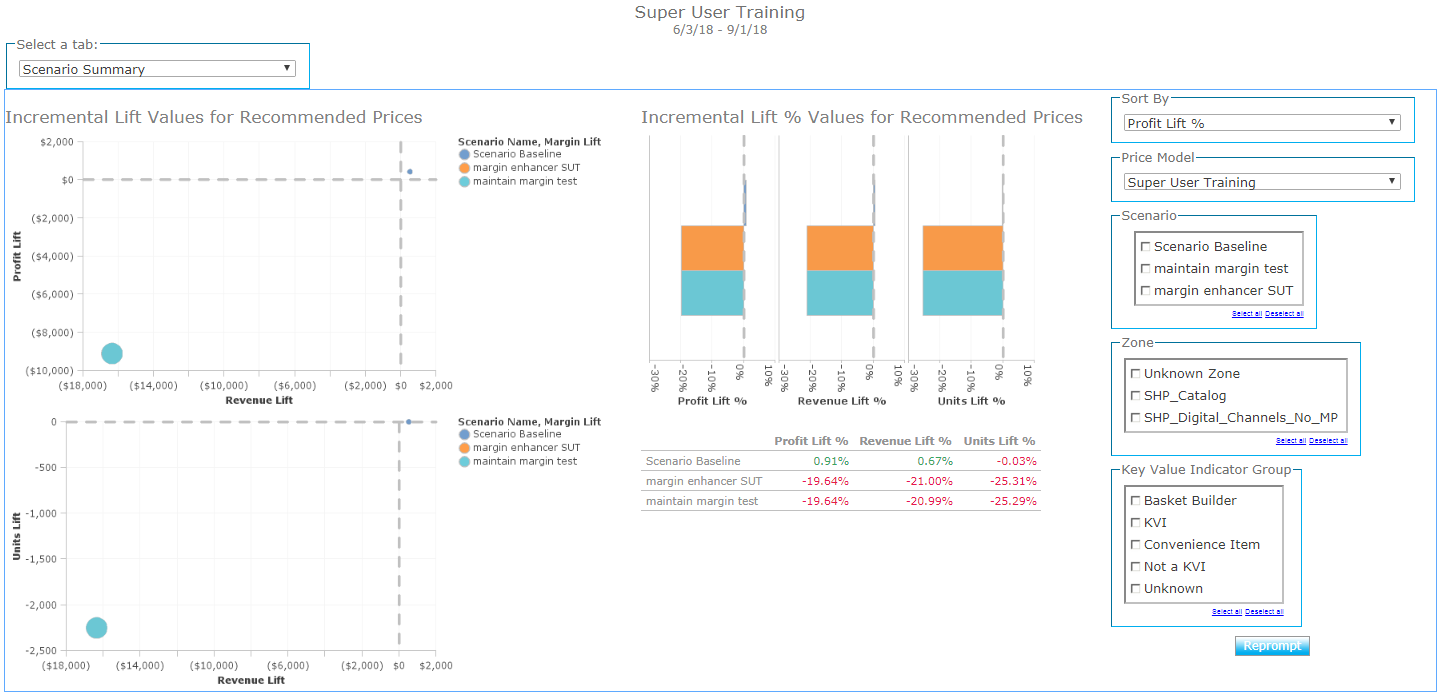 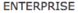 19
Pricing Module Impact Tab
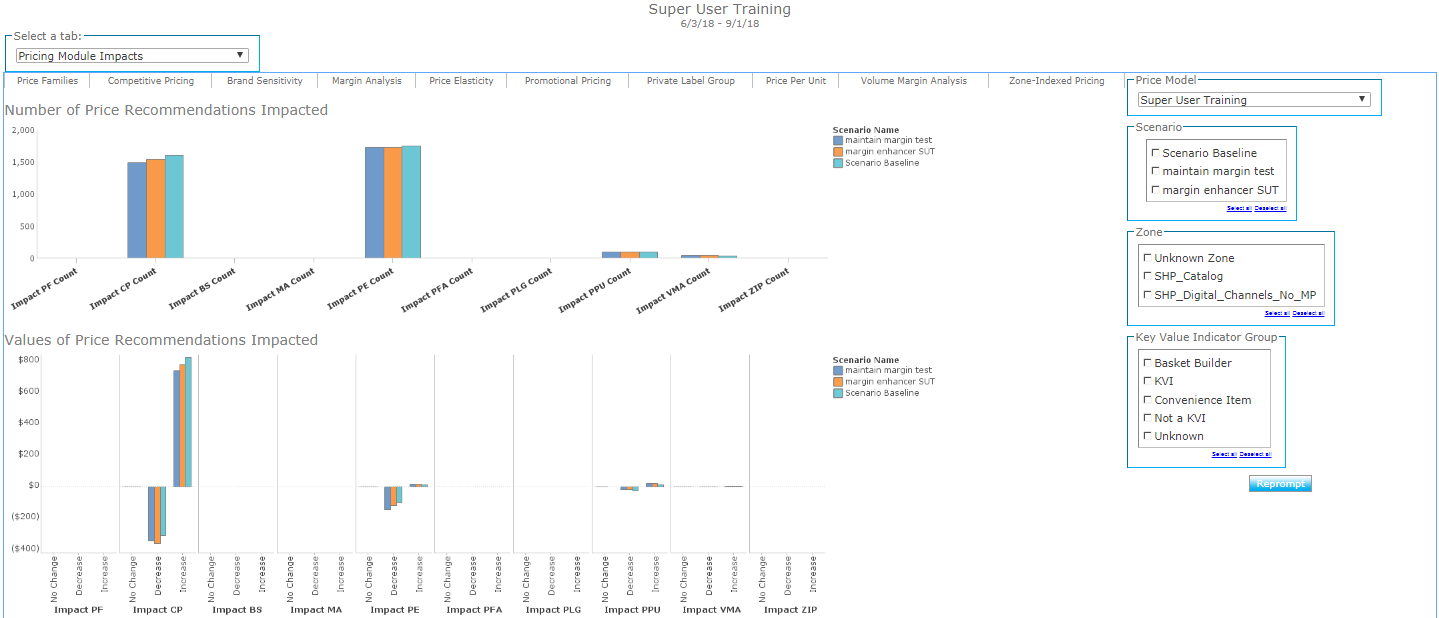 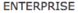 20
Price Change Impact Tab
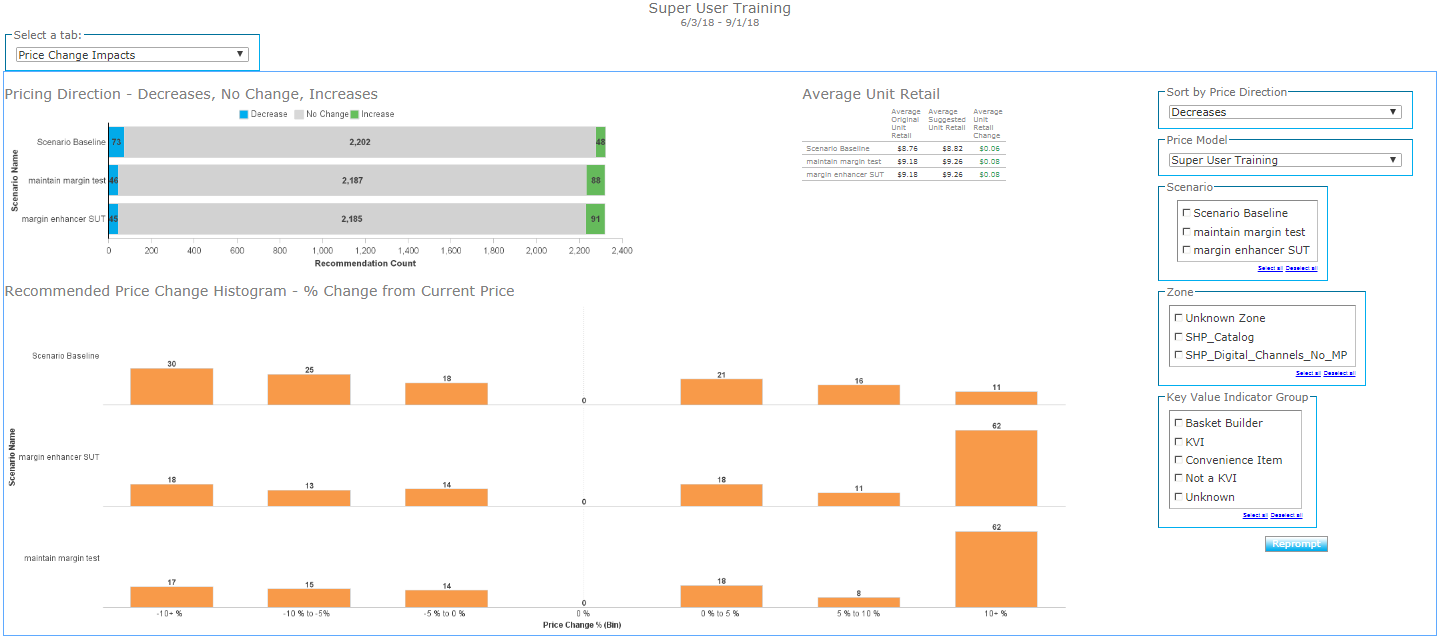 21
Price Constraint Impact Tab
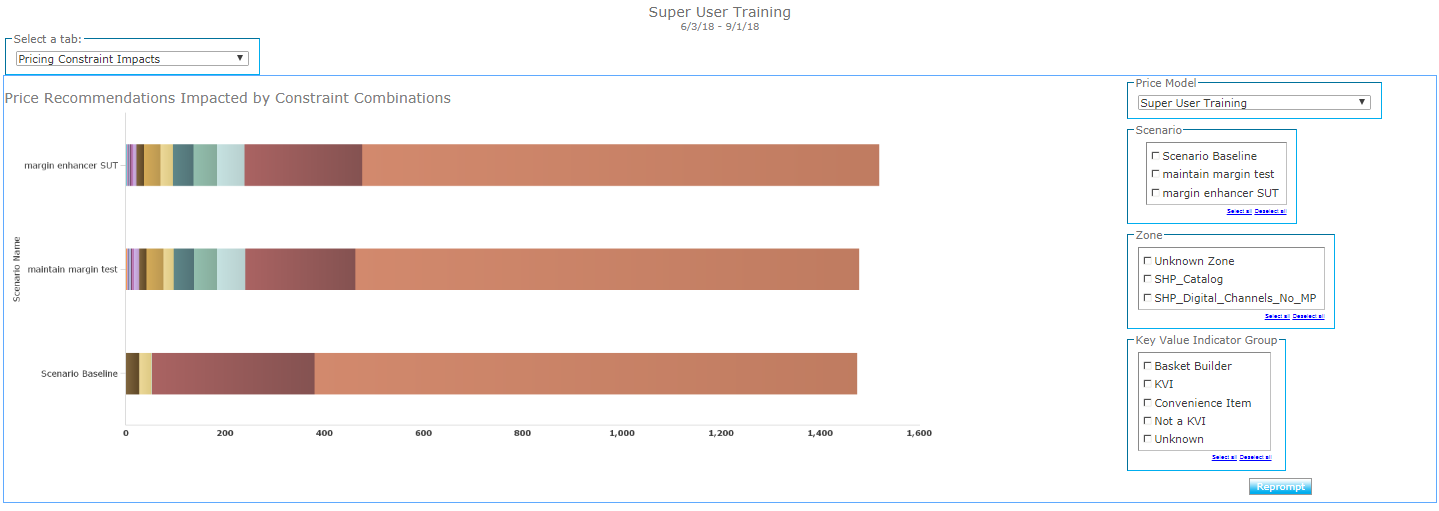 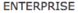 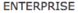 22
Performance Intelligence
Value Measurement
23
Value Measurement Methodology
Building Blocks for the Analyses
PRICE LIFT ANALYSIS
24
[Speaker Notes: Think through combining 3&4]
Segments for PLA
Segmented PLA will take the price lift records and divide them into reportable financials based on the logic below
 - This will only work for customers using the back office export
 - Prices will be reported in four ways using
Inside Revionics
Suggested Implemented
Item price change matches suggested price by Revionics (3 week period)
Price lock Implemented
Item last export record was “price lock implemented” and price matches the exported locked price


Outside Revionics 
Export Overridden
Item has a PLA record and was exported at one time but the price does not match the last exported price
Not Exported
Item has a PLA record but has never been exported from Revionics
Segments
Groups
Segments
No Change 
        Price did not change
25
Price Lift Analysis
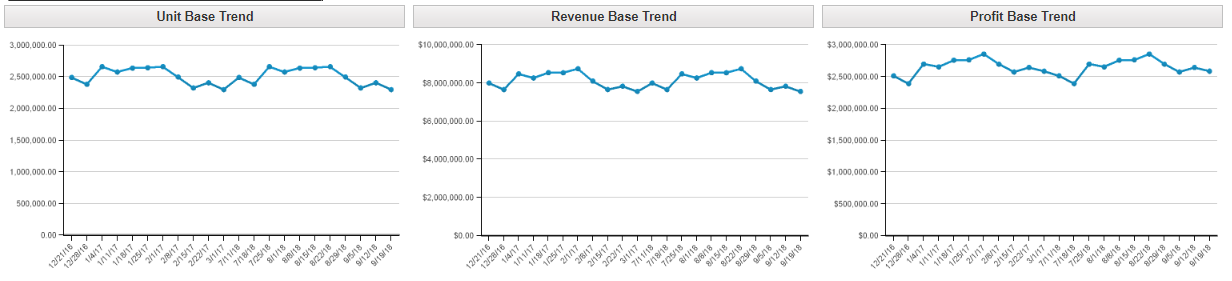 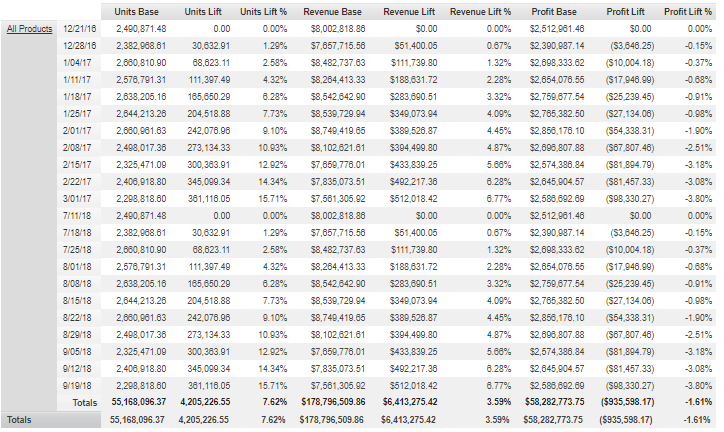 26
Segmented Price Lift Analysis
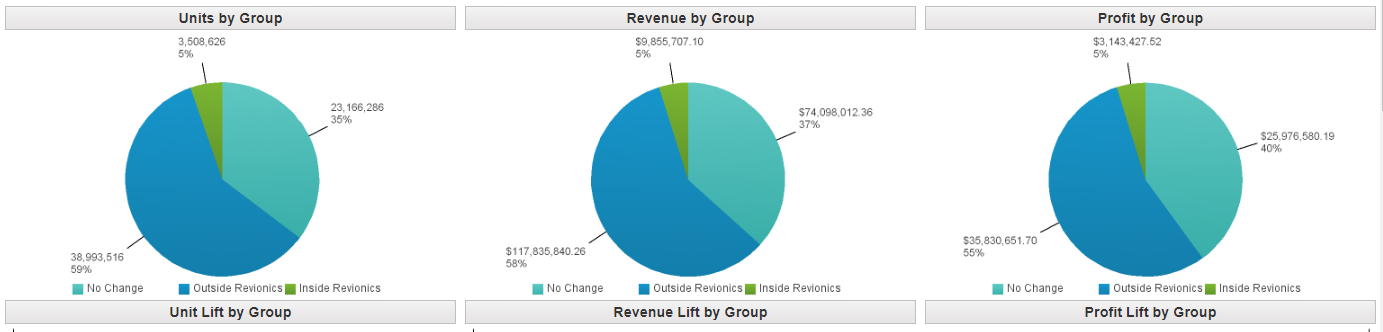 27
Pricing Exceptions
Items excluded from the portal
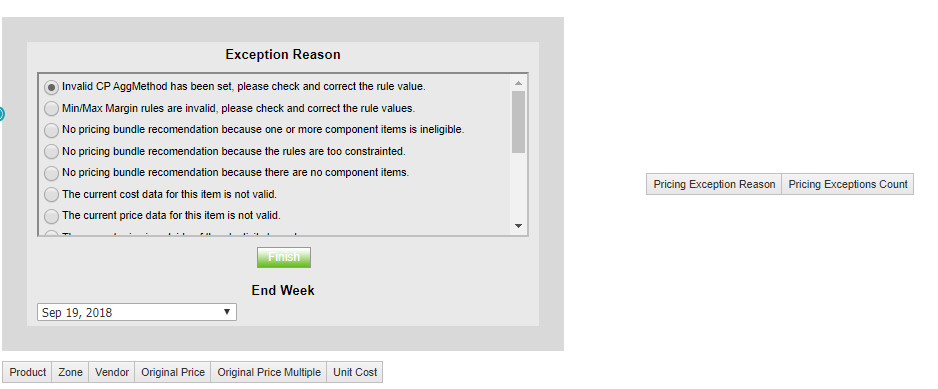 28
Thank You!
Appendix
Value Measurement Dashboard
A
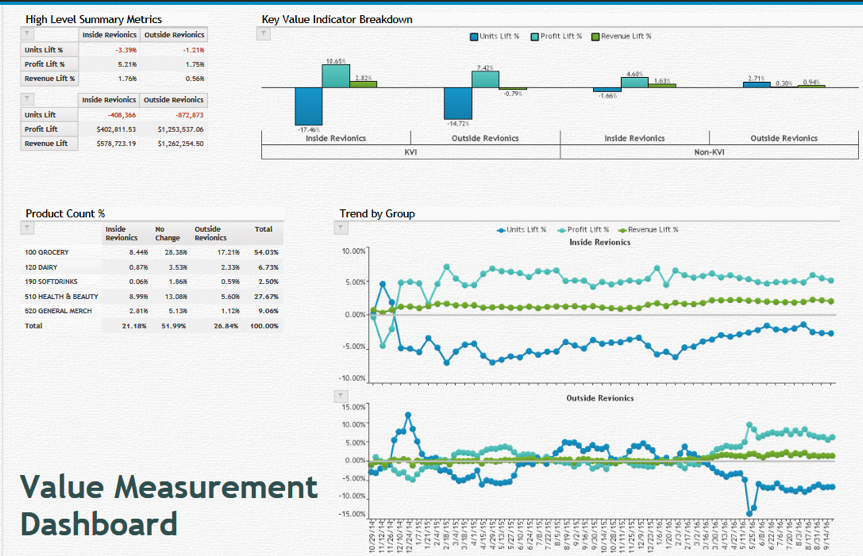 C
Build using filter prompts

A – Metrics Summary

B – Product Count % (Inside vs Outside Revionics)

C – Metric performance by KVI non KVI

D – Trend over time (Inside vs Outside Revionics)
B
D
31
Executive Summary Dashboard
Overview Dashboard
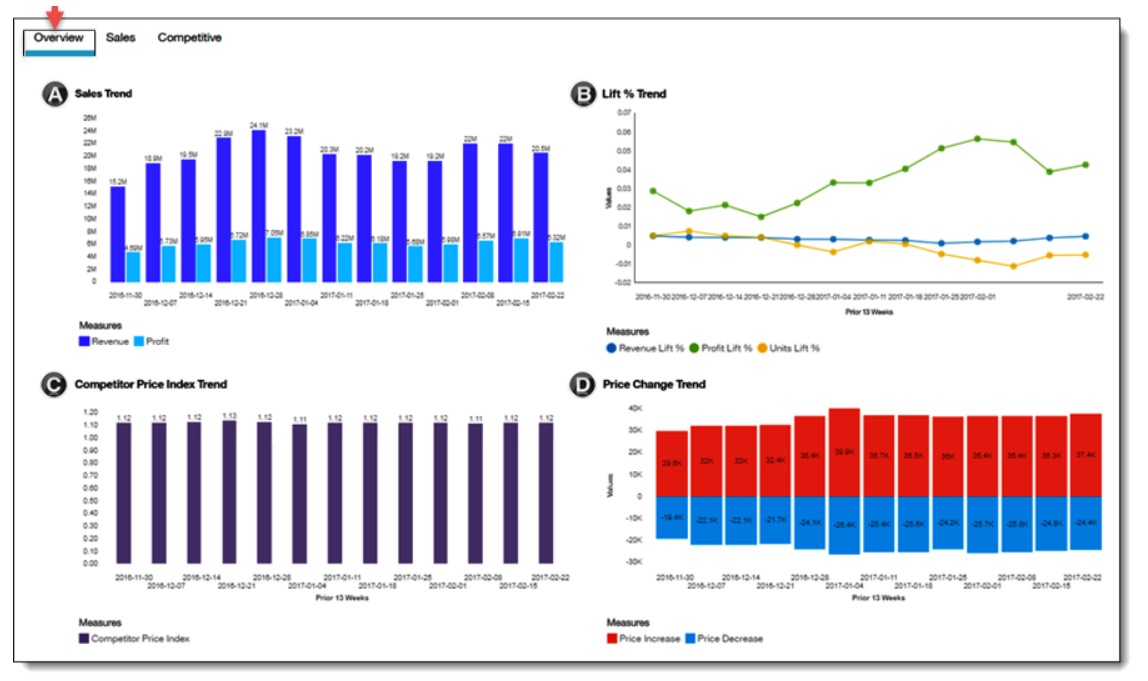 A - Weekly trends of sales metrics comparing revenue and profit.

B - Weekly pricing lift trends for revenue, profit and units in percentage values.

C - Weekly trends of CPI values.

D - Weekly trends of price changes, up and down.
32
Executive Summary Dashboard
Sales Dashboard
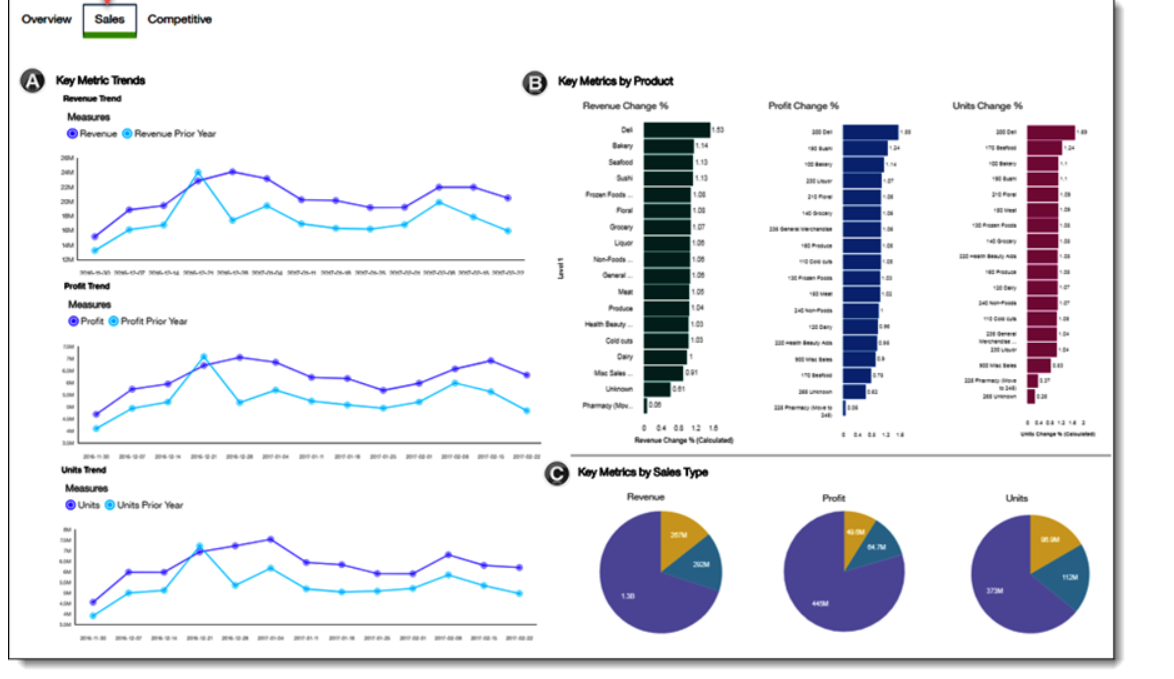 A - Weekly trends of sales metrics comparing revenue and profit.

B - Revenue, profit, and units change percent by product hierarchy.

C - Revenue, profit, and units contribution by sales type.
33
Executive Summary Dashboard
Competitor Dashboard
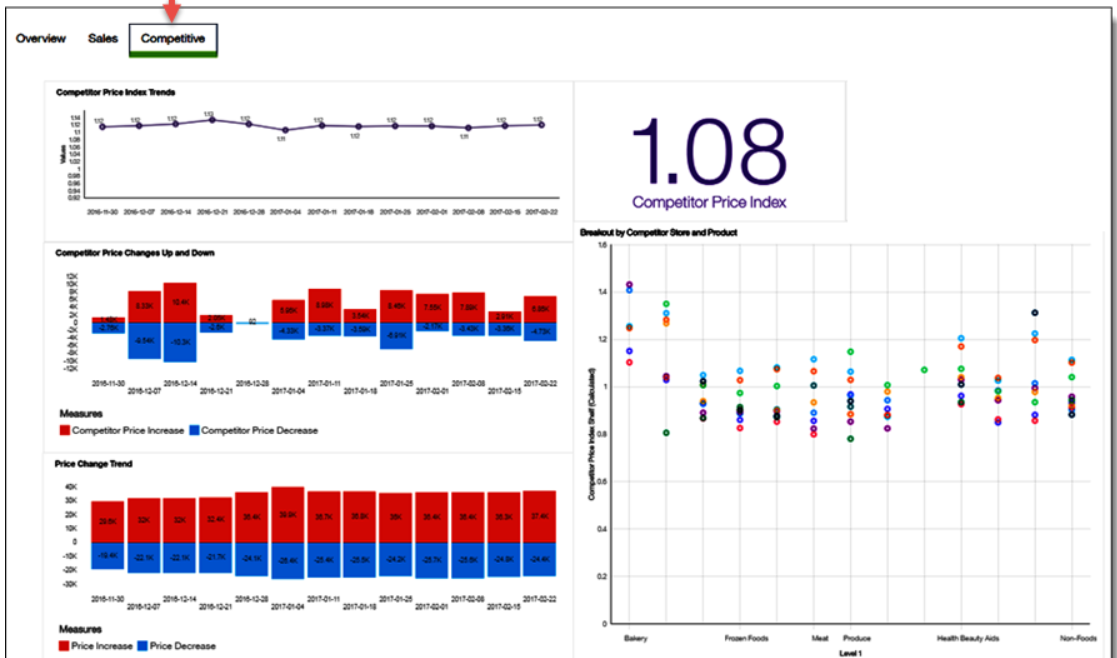 A – Competitive Index Trends

B – Competitive Index Value for period filtered

C – Competitor price changes up and down

D – Price change trend

E – CPI value by each division (Level 1)
A
B
E
C
D
34
Pricing Decisions Dashboard
Exported versus Recommended Changes
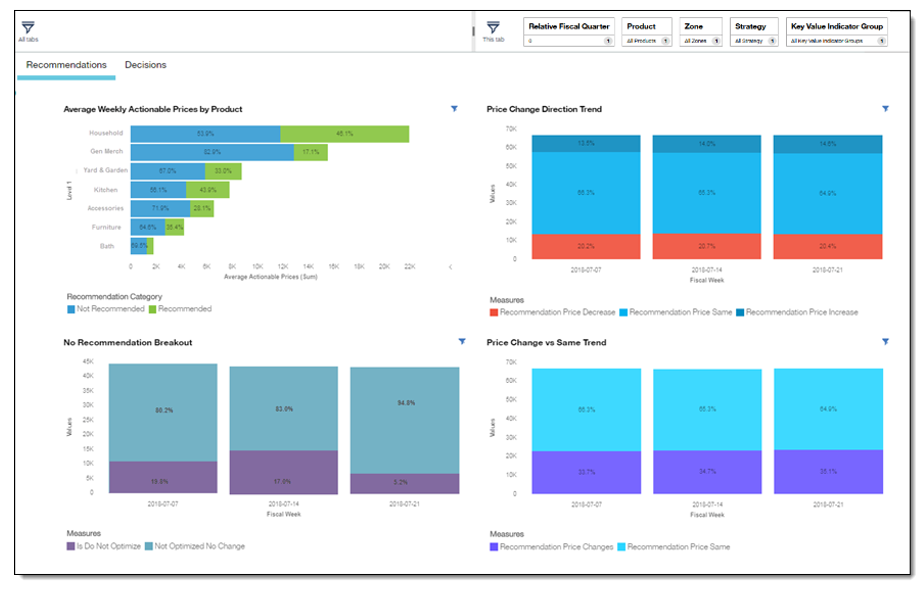 A – Average Weekly Actionable Prices by Product Hierarchy

B – Price Change Direction Trend (Increase, Decrease, No change)

C – No Recommendation Breakout (Is DoNotOptimize vs no change)

D – Price Change vs No Change Trend
A
B
D
C
35
Appendix: The PLA: Before the Price Change
E1
Elasticity Calculated
History
Unit Sales
PE Engine makes suggestion using elasticity E1
The price change impact shown in price review uses E1 as well
Price
Old Price
Time
36
Appendix: The PLA After the Price Change
E2
Elasticity Calculated
History
Post price change the elasticity is recalculated to identify the most recent value (E2)
Calculated Baseline Units
If No Price Change
Lift
Unit Sales
Actual Units
Price Change
Today
(date of measurement)
This updated value is used to calculate baseline units
Price
New Price (Increase)
Time
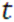 37
Appendix: The PLA: Measuring a Forecast?
All variables are known during the measurement period
Calculated Baseline Units
If No Price Change
Lift
Actual Units
Baseline value is calculated at time of measurement --backwards
The elasticity value related to the actual price change is known
Known Elasticity = Known Impact
38
Appendix: Suspect Data
Example data
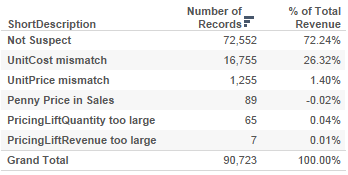 Unit Cost Mismatch 					 Unit Cost Mismatch between Client.Sales and Client.PriceCostPrimaryVendorHistory
UnitPrice mismatch 					 Unit Price Mismatch between Client.Sales and Client.PriceCostPrimaryVendorHistory
Penny Price in Sales 		 			 Penny Price in Client.PriceCostPrimaryVendorHistory
Pricing Lift Quantity is greater in magnitude than Actual Quantity 		 Rows where ABS(PricingLiftQuantity) are greater than the Sales Quantity
Pricing Lift Revenue is greater in magnitude than Actual Revenue 		 Rows where ABS(PricingLiftRevenue) are greater than the Sales Revenue
39
Appenxix: Export Compliance
3 Week window for Implemented Price Change
Using a 3 week window this is how items would be captured to show that price changes exported are implemented in the stores.
The Gray item in week 7 would not be included in any implemented buckets because it was implemented after the 3 week window. This item would be categorized as “not implemented”
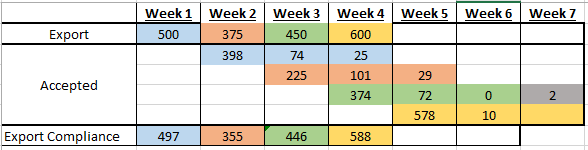 40
Hints & Tips
Signing out correctly
Pop ups required
Customize Language
Save to Excel
41
Hints & Tips
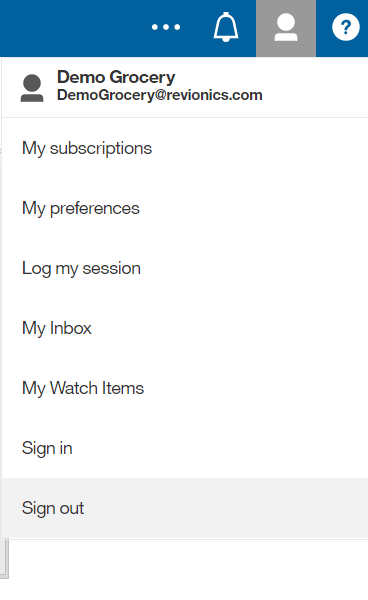 Signing out correctly
Always sign out of a session rather than close window

Prevents account cache errors on next sign in
42
Hints & Tips
Pop up blockers
Dashboards open in a new window
This requires pop ups to be ‘always allowed’ for this site
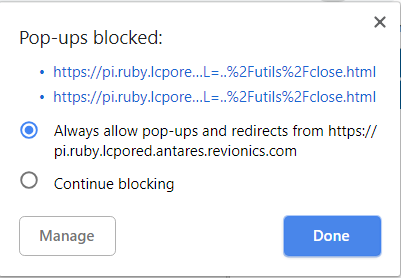 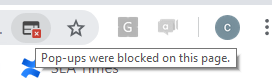 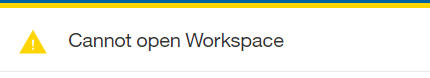 43
Hints & Tips
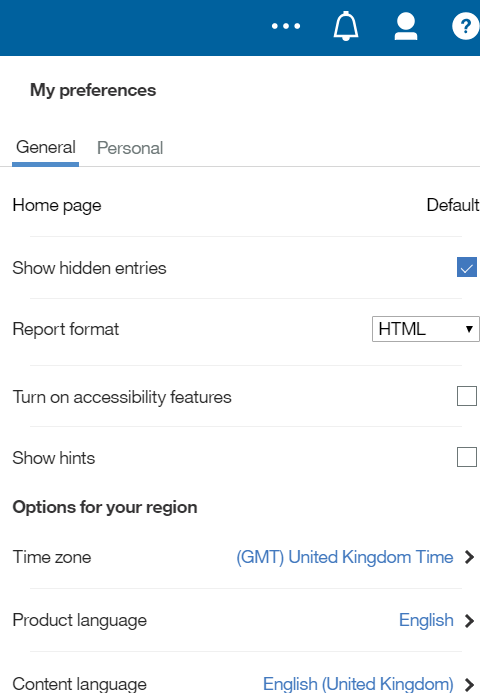 Customize content to local language
Content of language and currency symbols can be customized within preferences

This includes the Price change history tab and Units tab (PI Reports in base pricing)
44
Hints & Tips
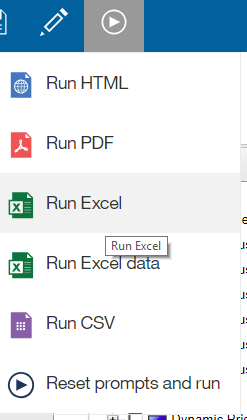 Save to excel for customized analysis
Export data and graphs to excel

Unhide tabs to see raw data behind graphs
45